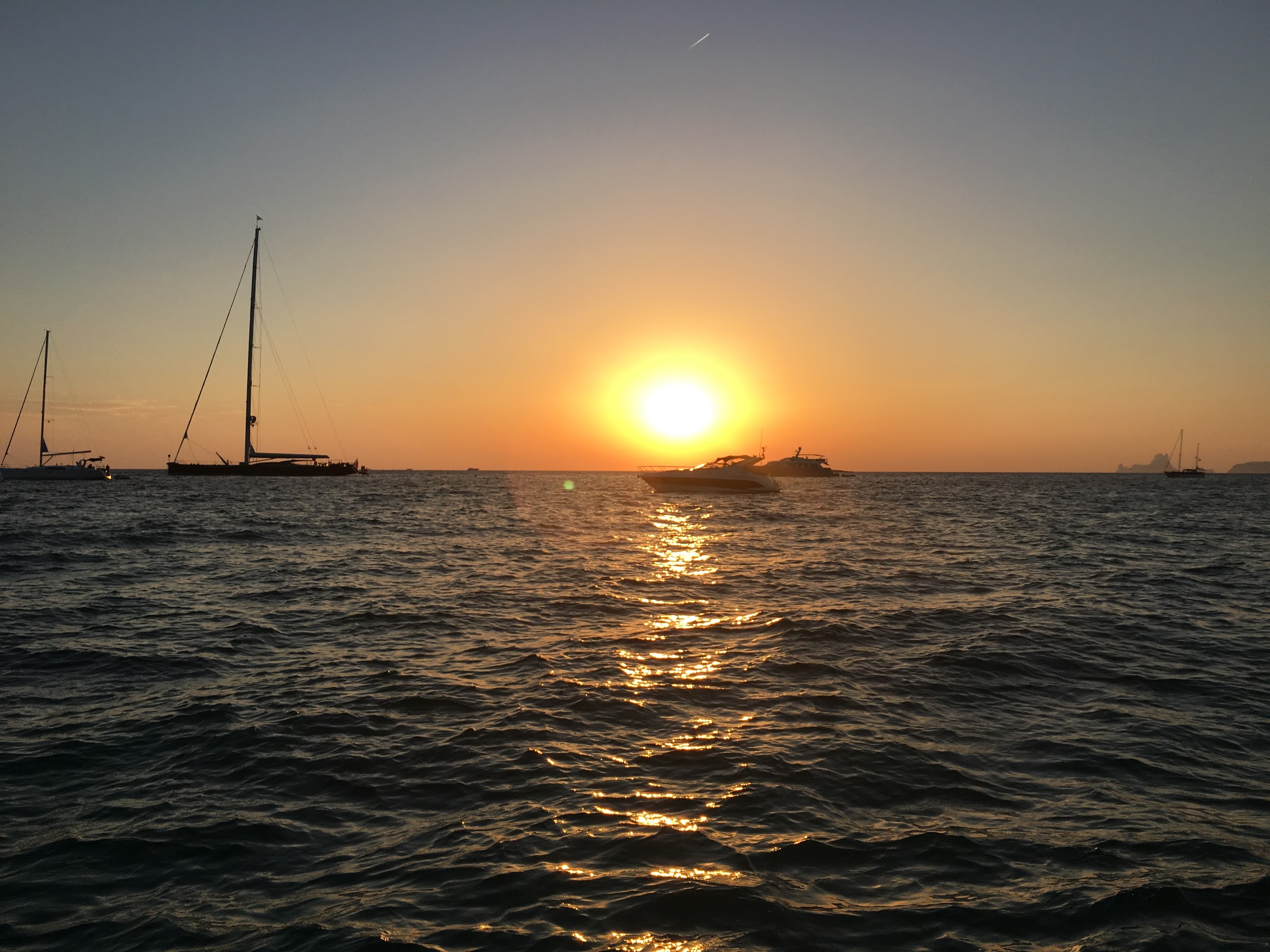 “Not All Those Who Wander Are Lost”1
TripIt
Ryan Harber
Adam Abdulhamid
Seth Hildick-Smith
Eric Peter
1. Lord of the Rings
Overview
Mission Statement
Three Tasks
Revised Interface Design
	Feedback Recap
Major Design Changes
Medium-Fi Prototype Task Flows
Prototype Overview
Overview
Mission Statement
Three Tasks
Revised Interface Design
	Feedback Recap
Major Design Changes
Medium-Fi Prototype Task Flows
Prototype Overview
Mission Statement
Seamlessly plan and book group travel
Overview
Mission Statement
Three Tasks
Revised Interface Design
	Feedback Recap
Major Design Changes
Medium-Fi Prototype Task Flows
Prototype Overview
Three Tasks
Create and share the trip (medium)
Vote on undecided features (complex)
Plan and book flights (simple)
Overview
Mission Statement
Three Tasks
Revised Interface Design
	Feedback Recap
Major Design Changes
Medium-Fi Prototype Task Flows
Prototype Overview
Remarks From Testing
Make action items clearer about what they do
book, confirm, create, etc

Change opening screen so it’s clear what create trip does

Make the voting process clearer on how/where to vote
Remarks from Studio Feedback
Named actions are ambiguous
Is the advance input a button or a slider?
Location voting is undefined
“Home page” is too cluttered 
Flight booking needs to be better defined
Synthesis
Clarification of Text/Action Items
Define location voting
Simplify home screen
Overview
Mission Statement
Three Tasks
Revised Interface Design
	Feedback Recap
Major Design Changes
Medium-Fi Prototype Task Flows
Prototype Overview
Change #1: Clarification of Text/Actions
Rationale:
Users found it hard to parse meaning from prompts
		Added clearer, more direct language
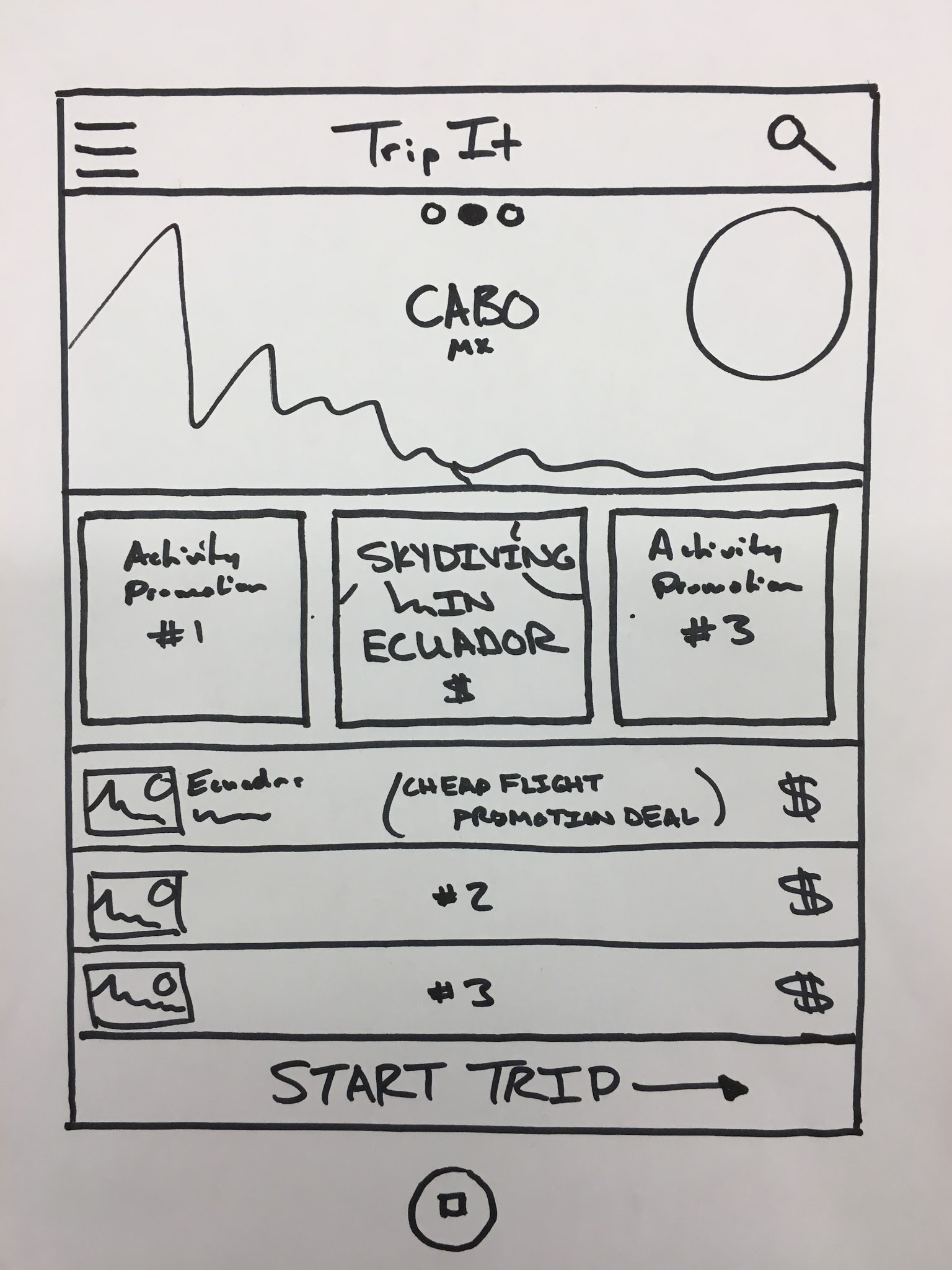 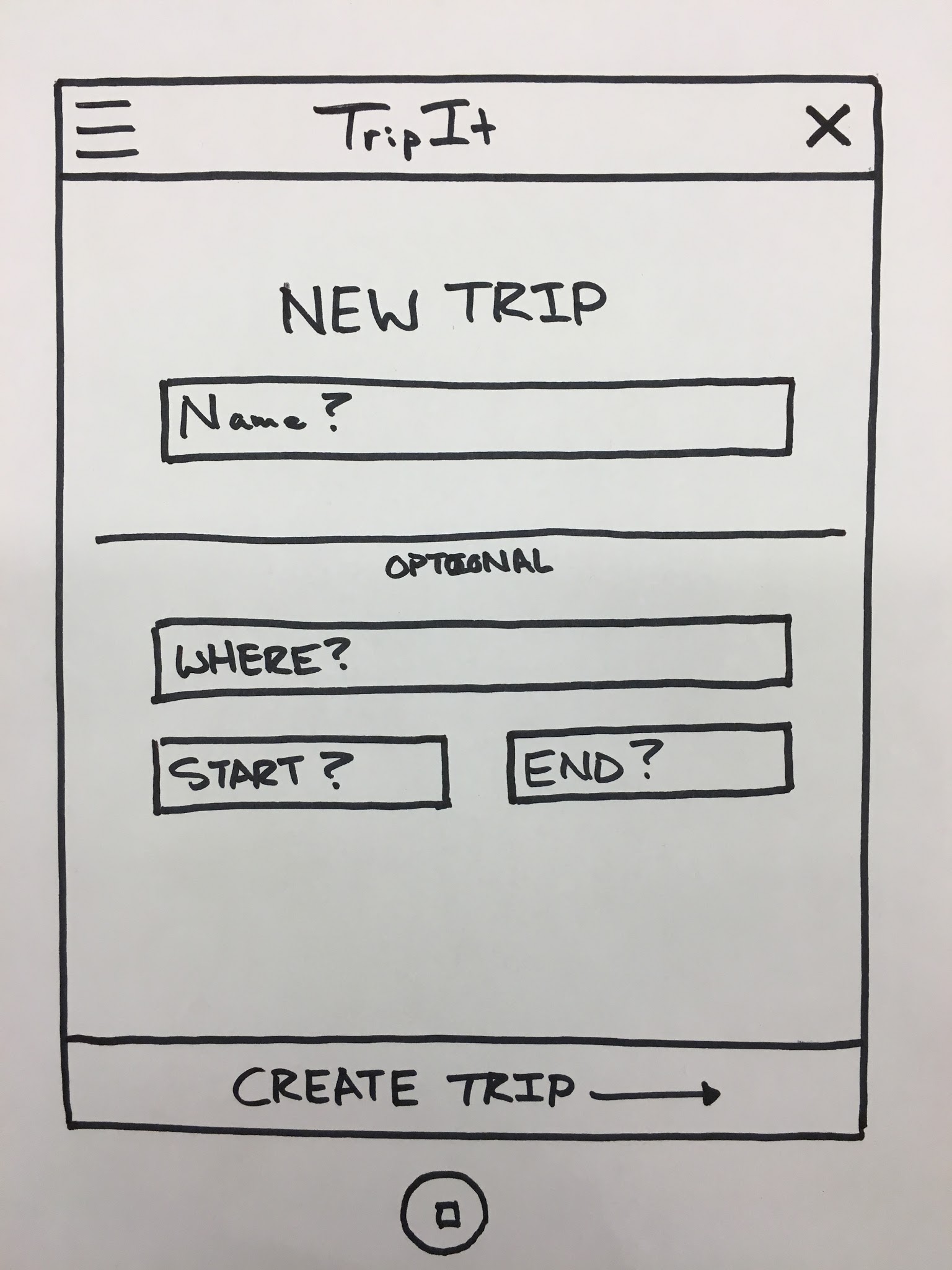 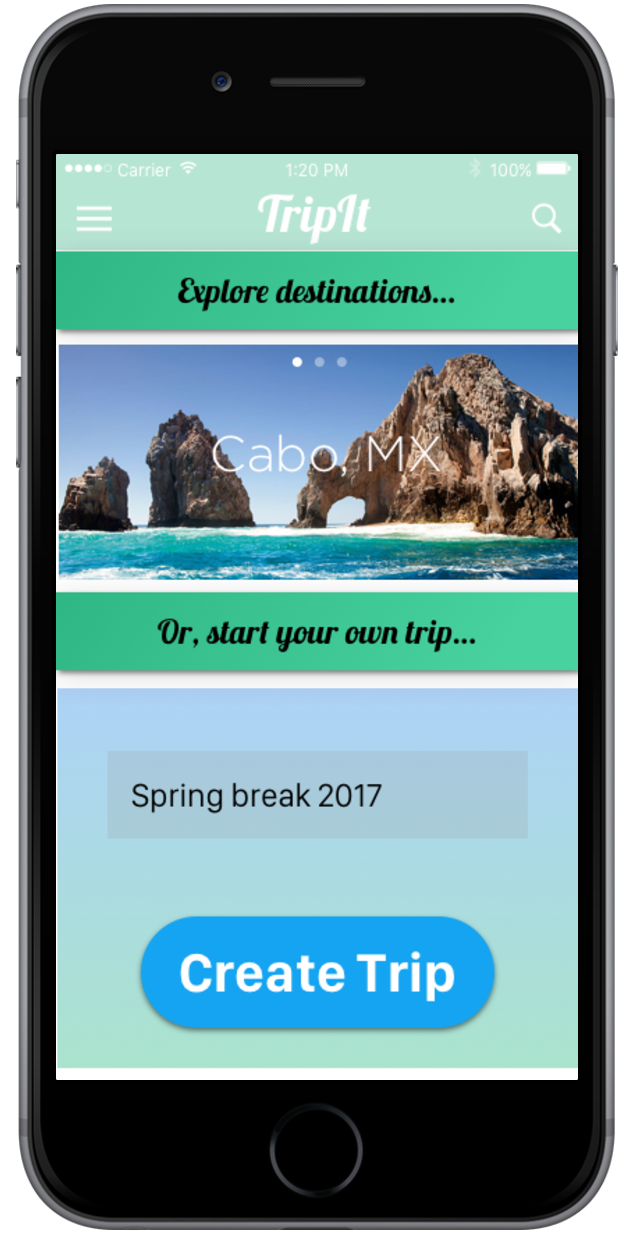 Change #2: Location Voting
Rationale:
Users couldn’t picture location voting
		Defined voting process w/ 3 screens
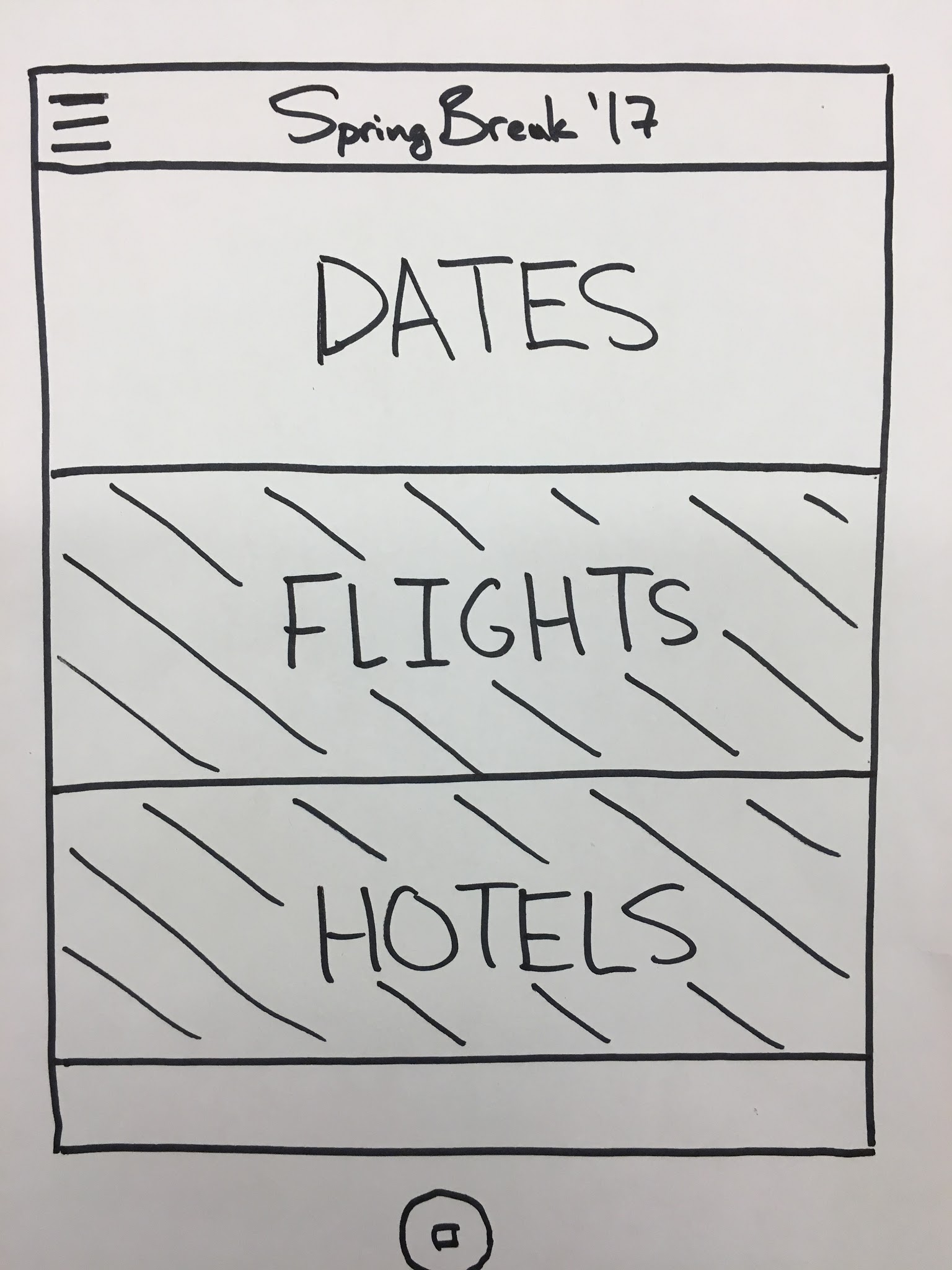 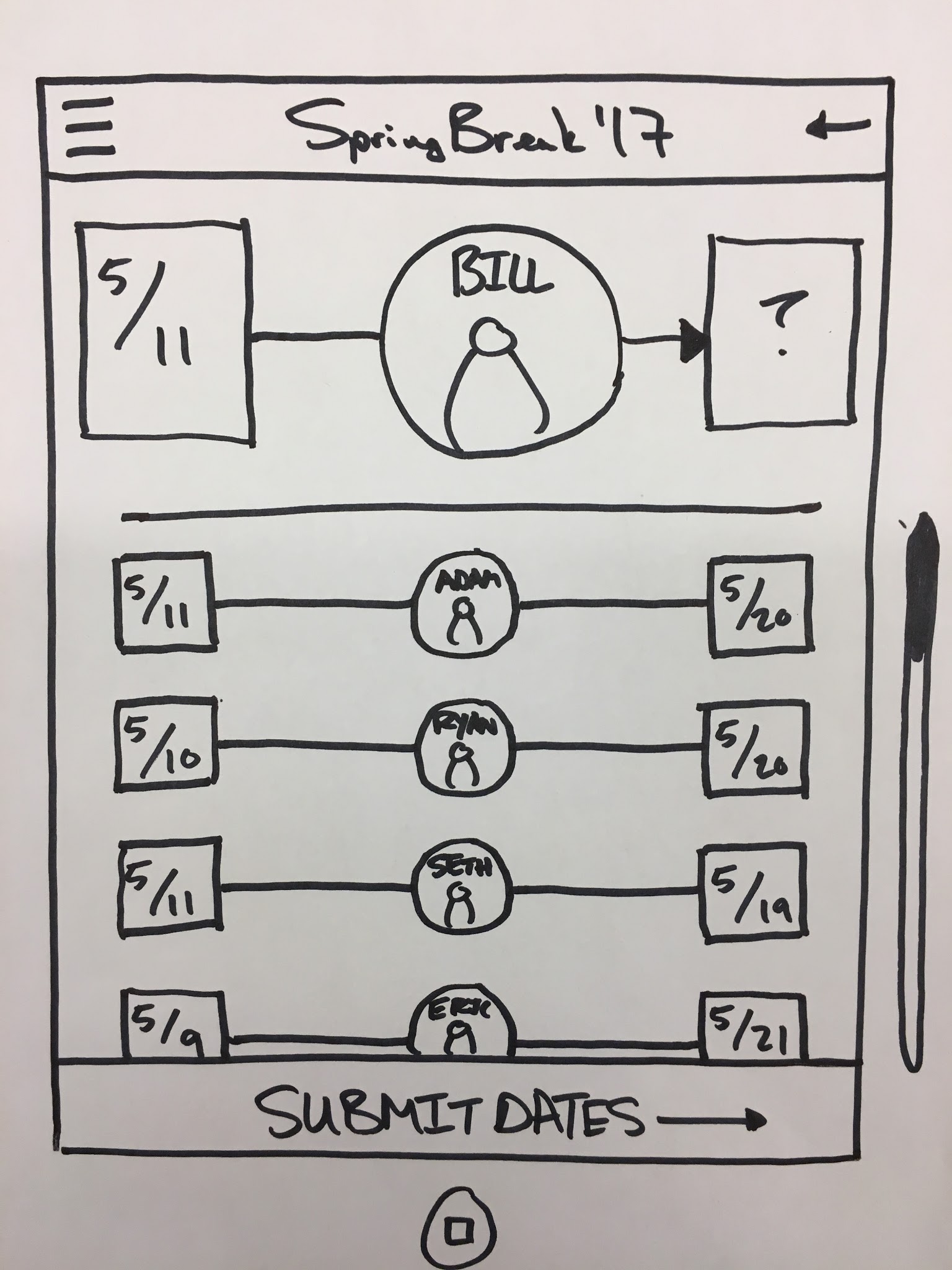 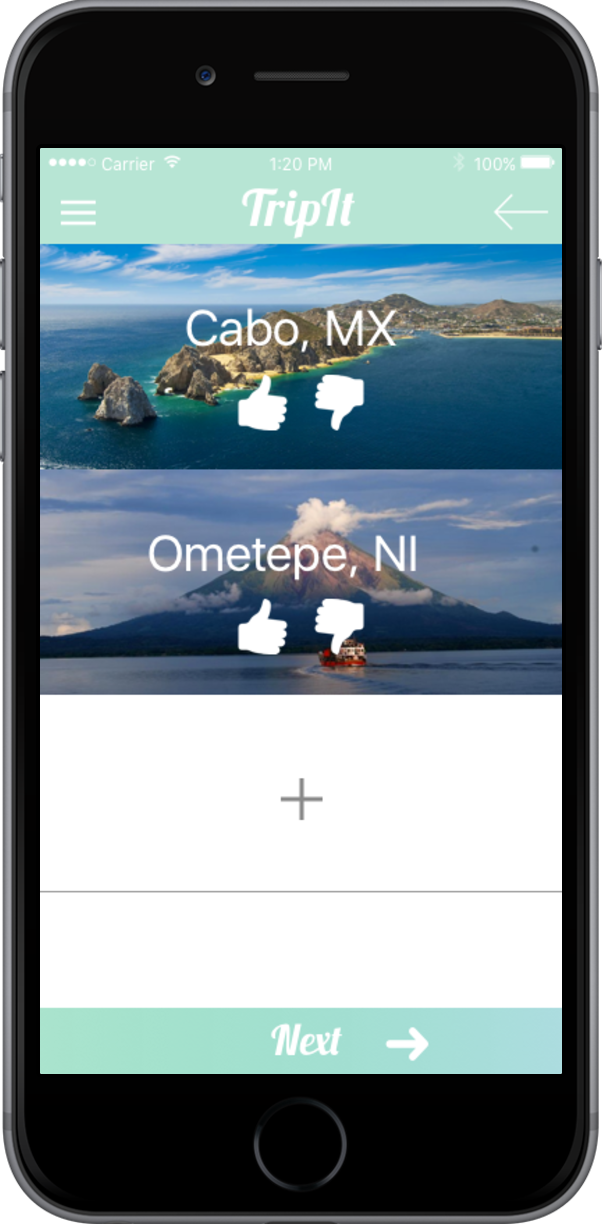 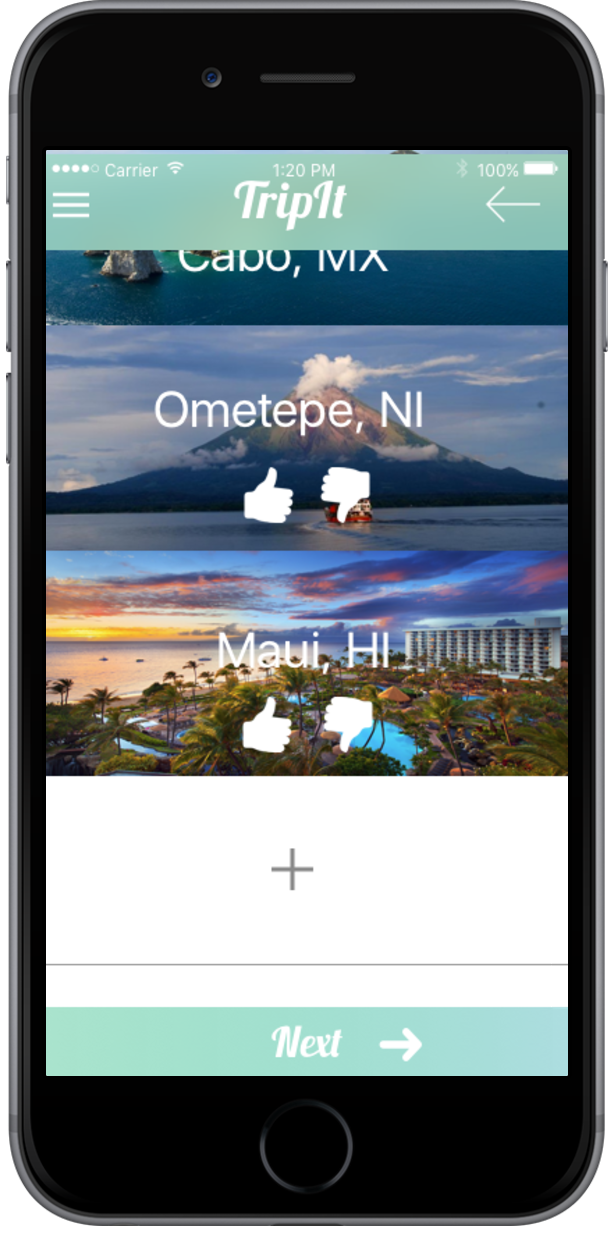 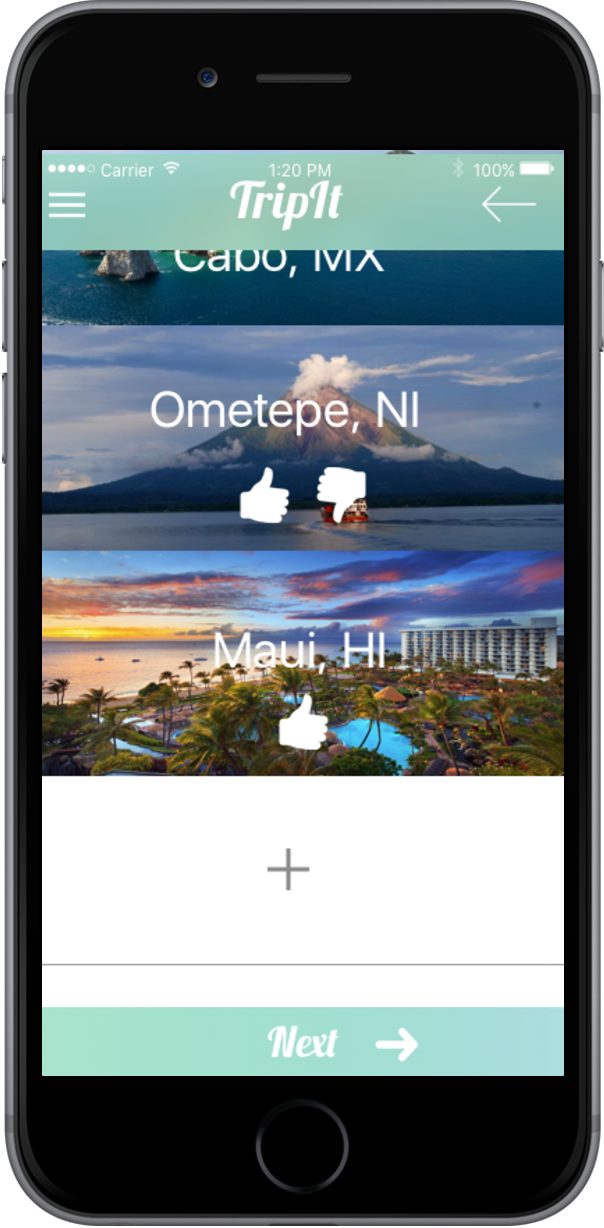 Change #3: Home Screen Simplification
Rationale
Users found home screen cluttered 
		Changed 2 screens to 1
		Reduced Noise
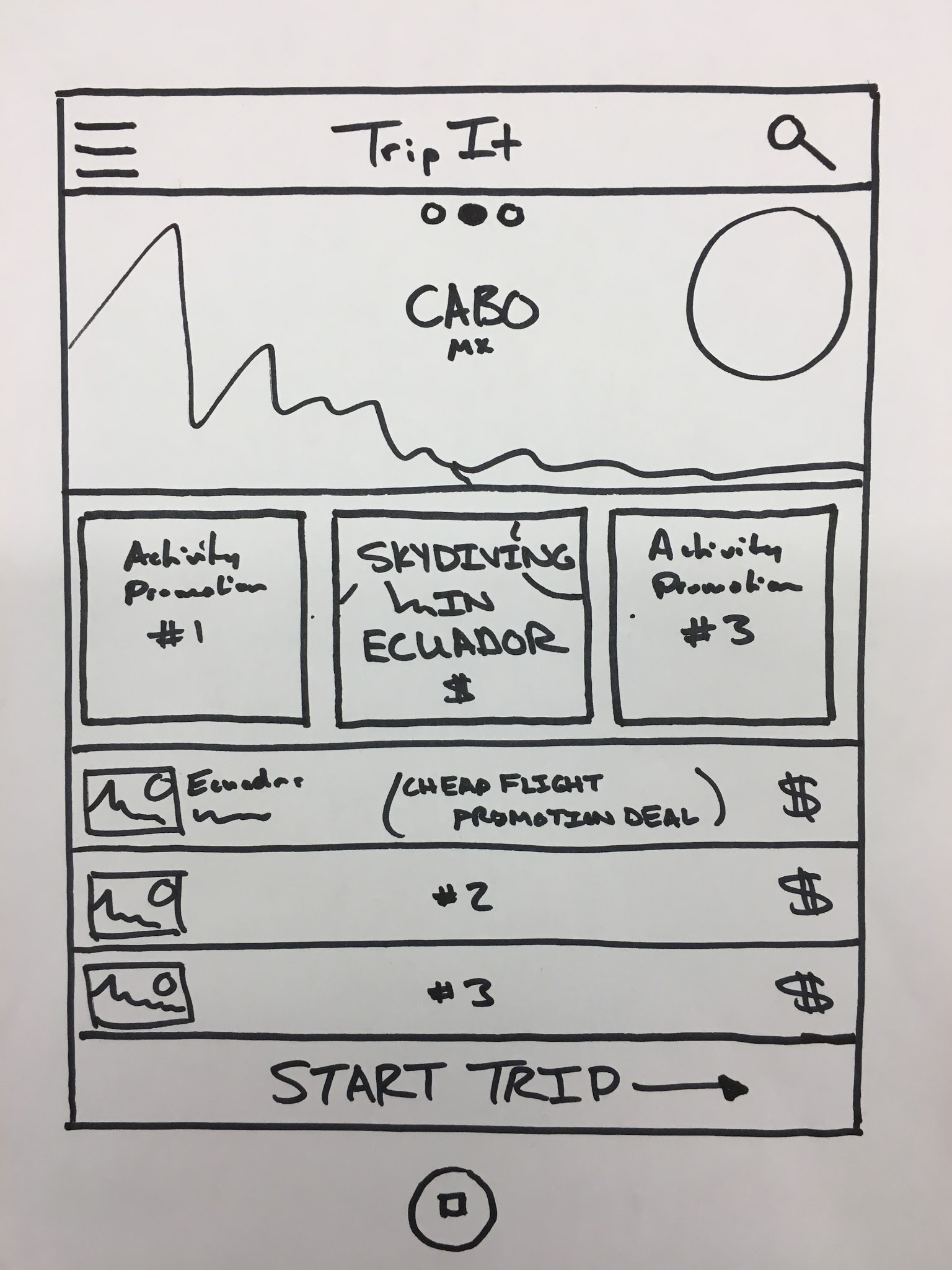 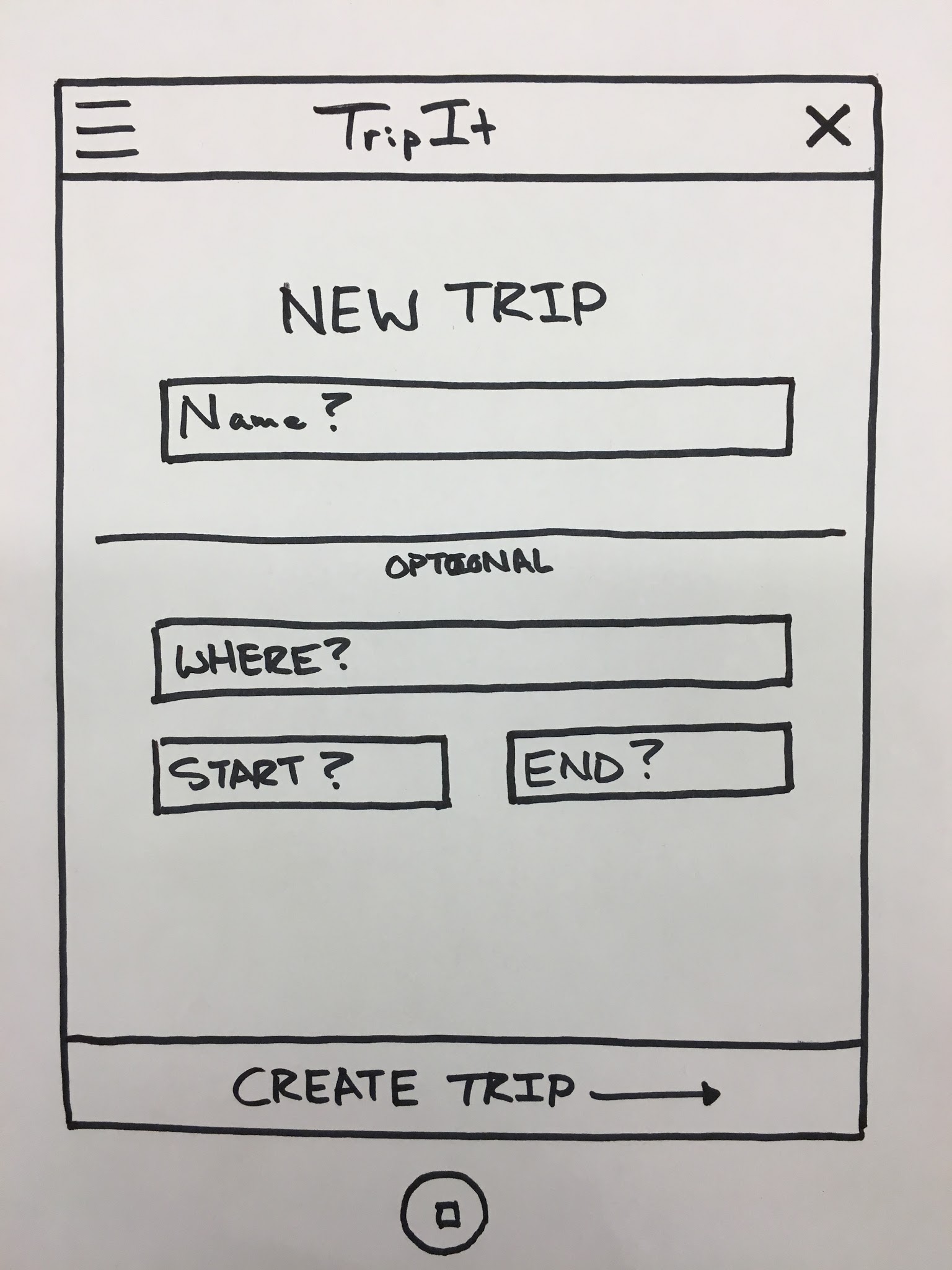 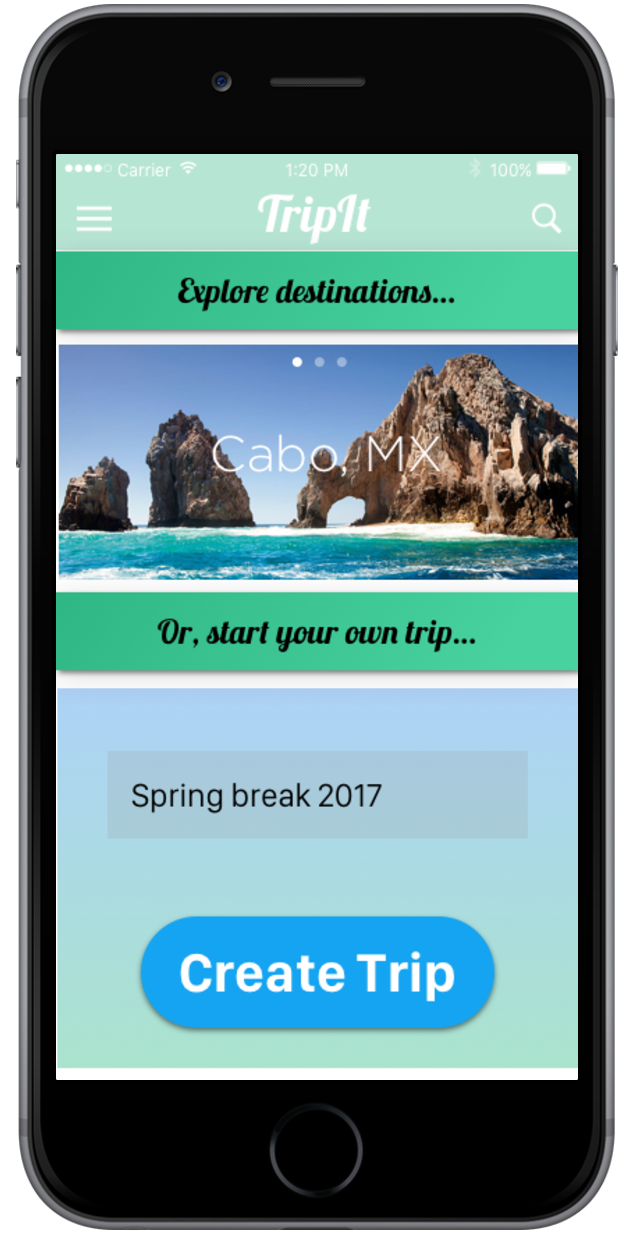 Overview
Mission Statement
Three Tasks
Revised Interface Design
	Feedback Recap
Major Design Changes
Medium-Fi Prototype Task Flows
Prototype Overview
Task 1: Create and share the trip
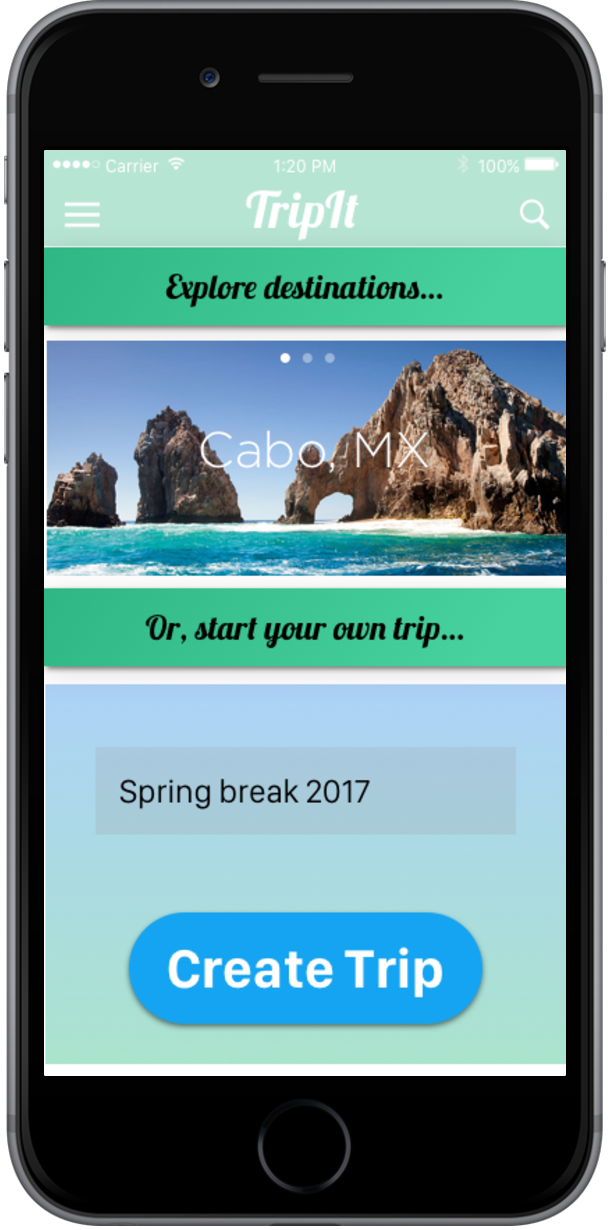 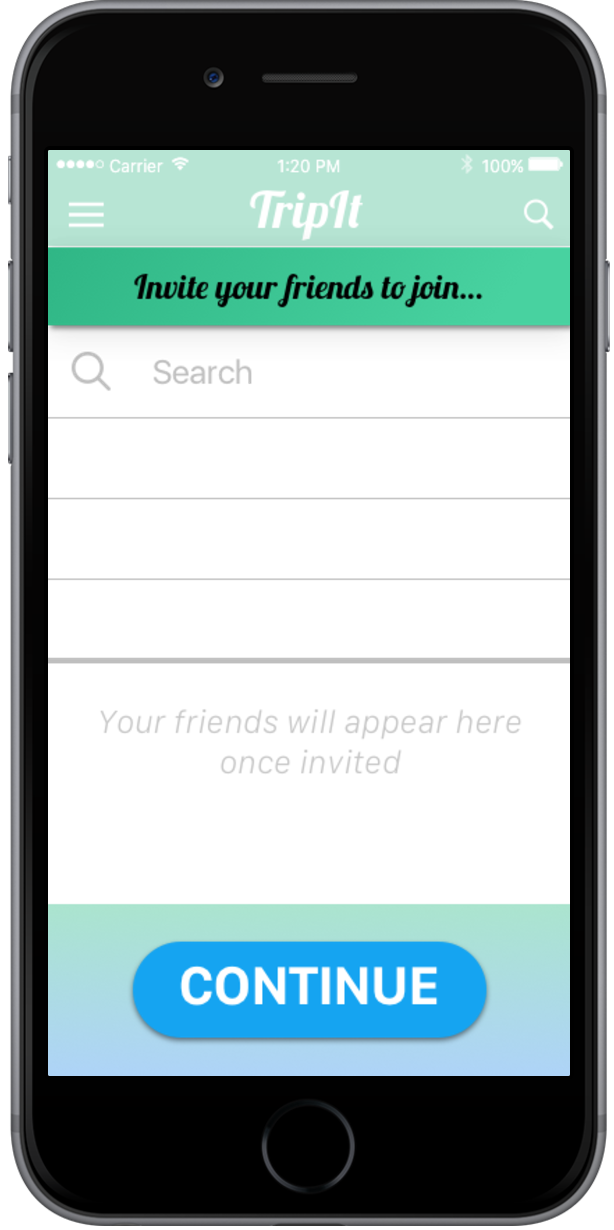 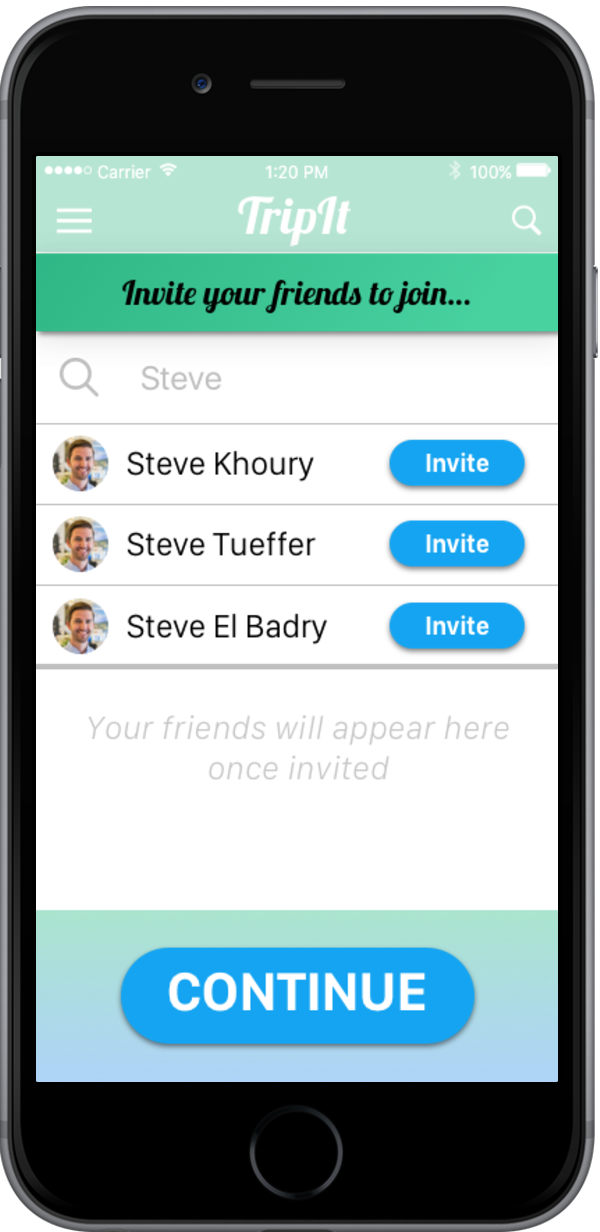 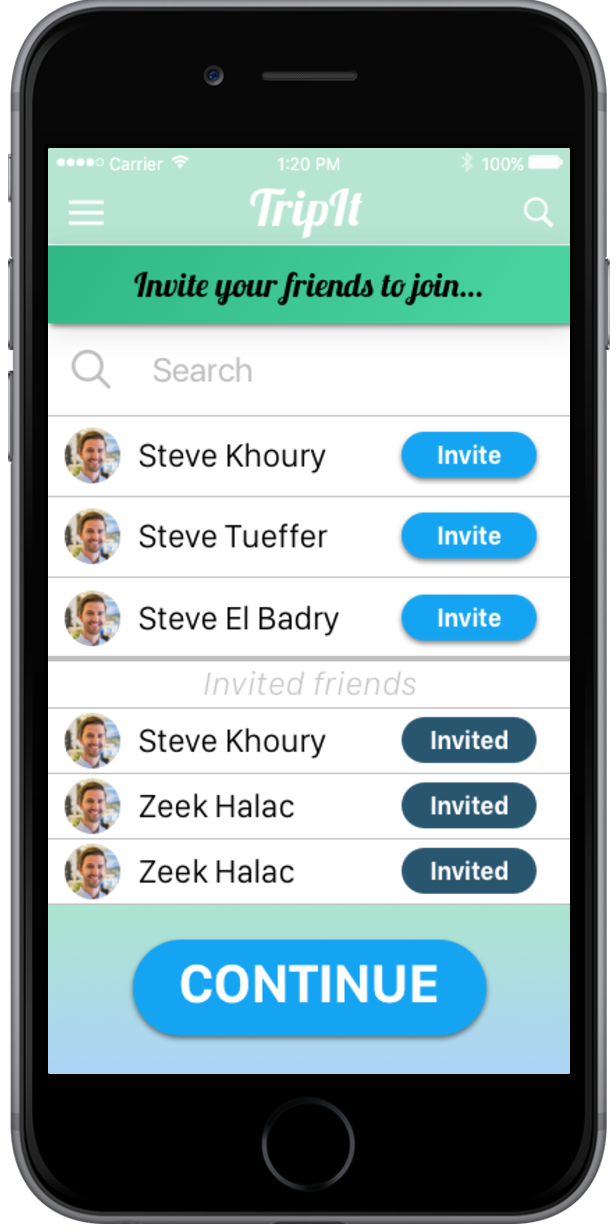 Task #2: Vote on undecided features
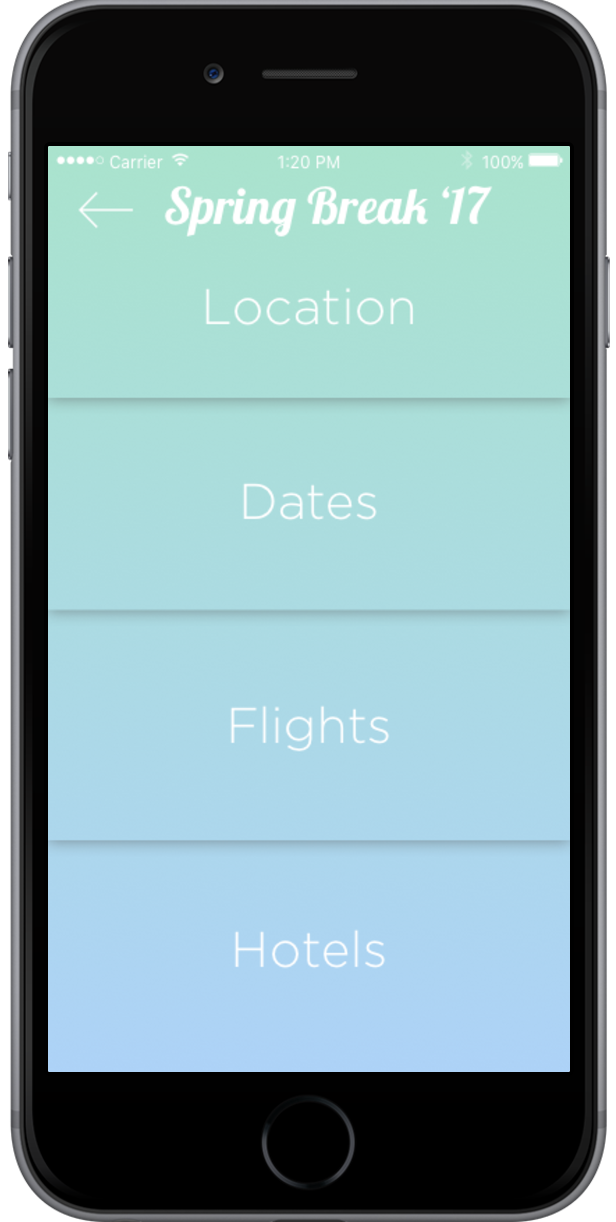 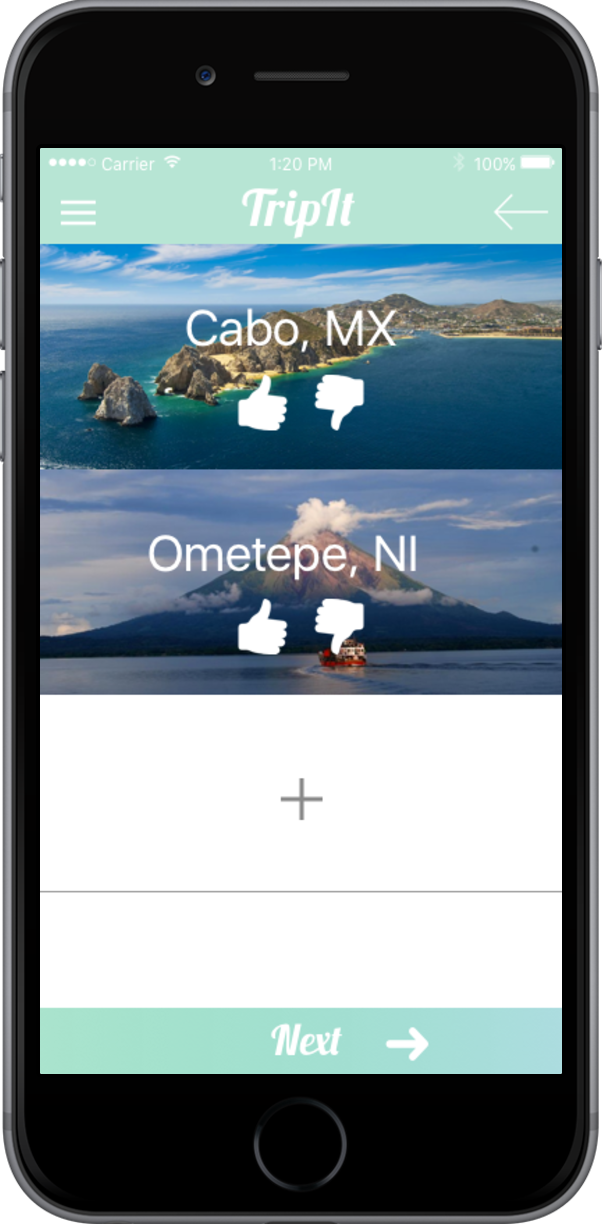 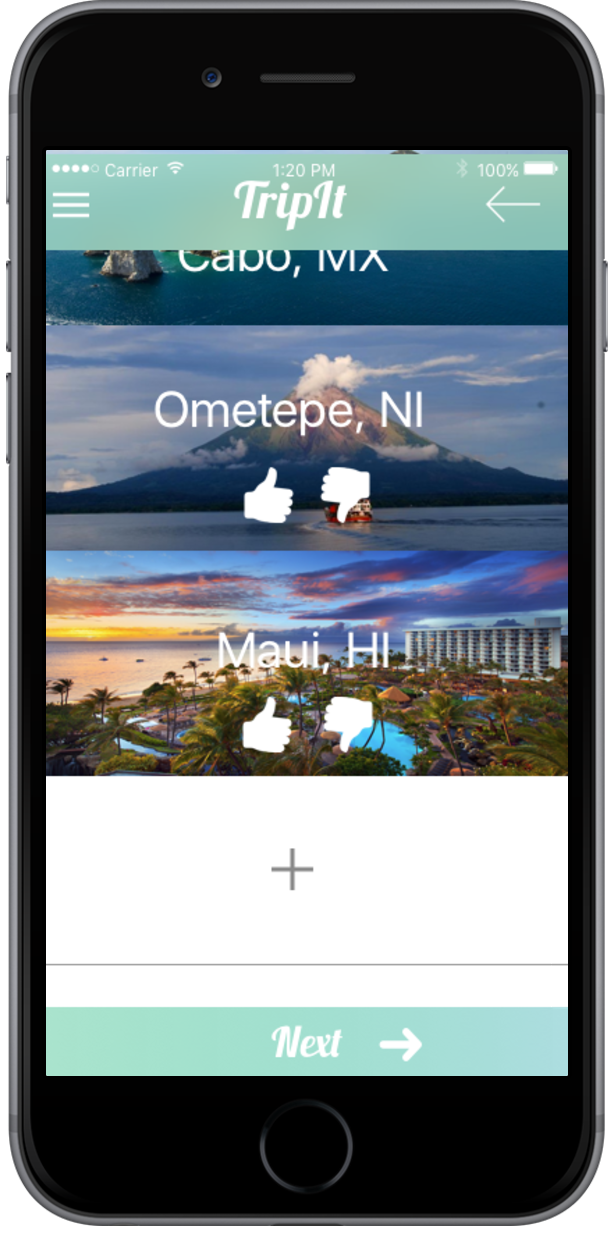 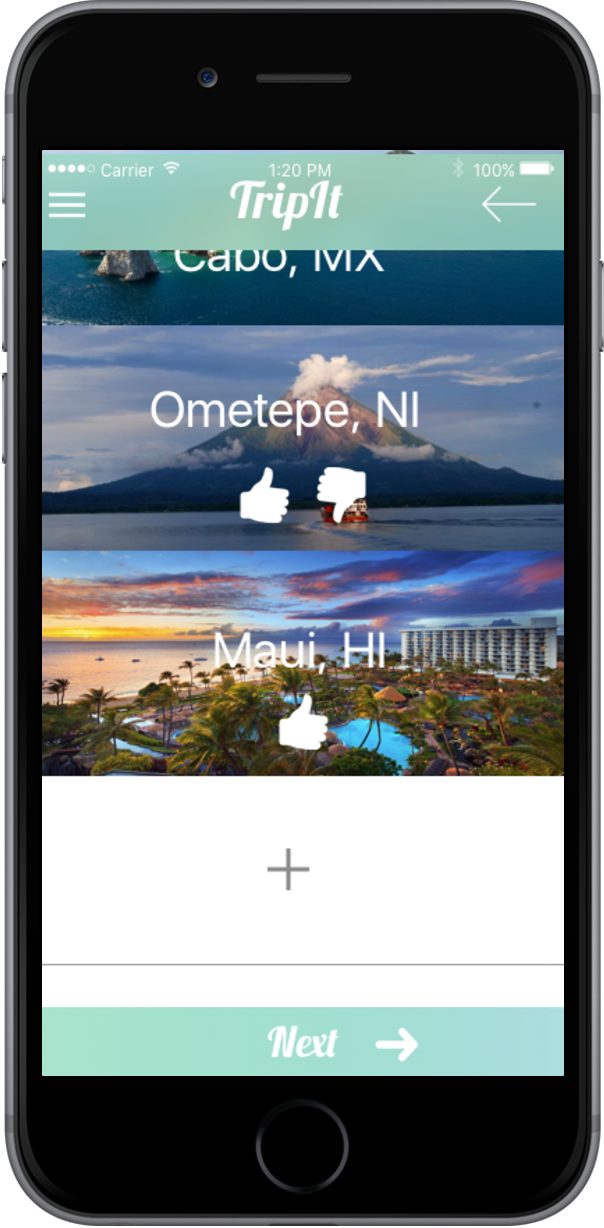 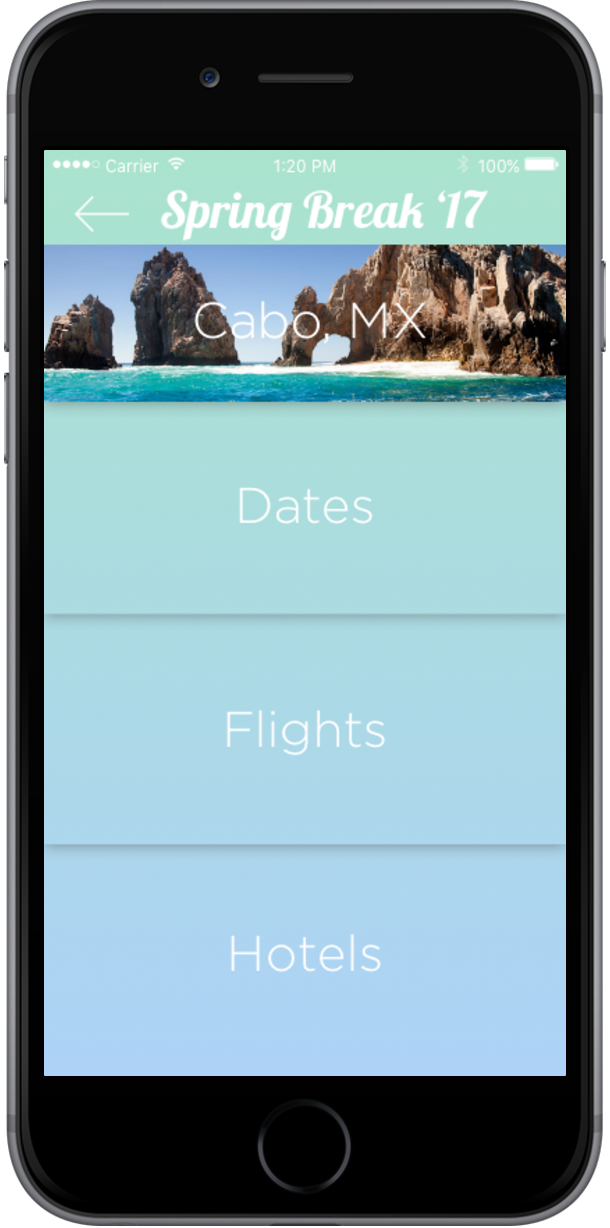 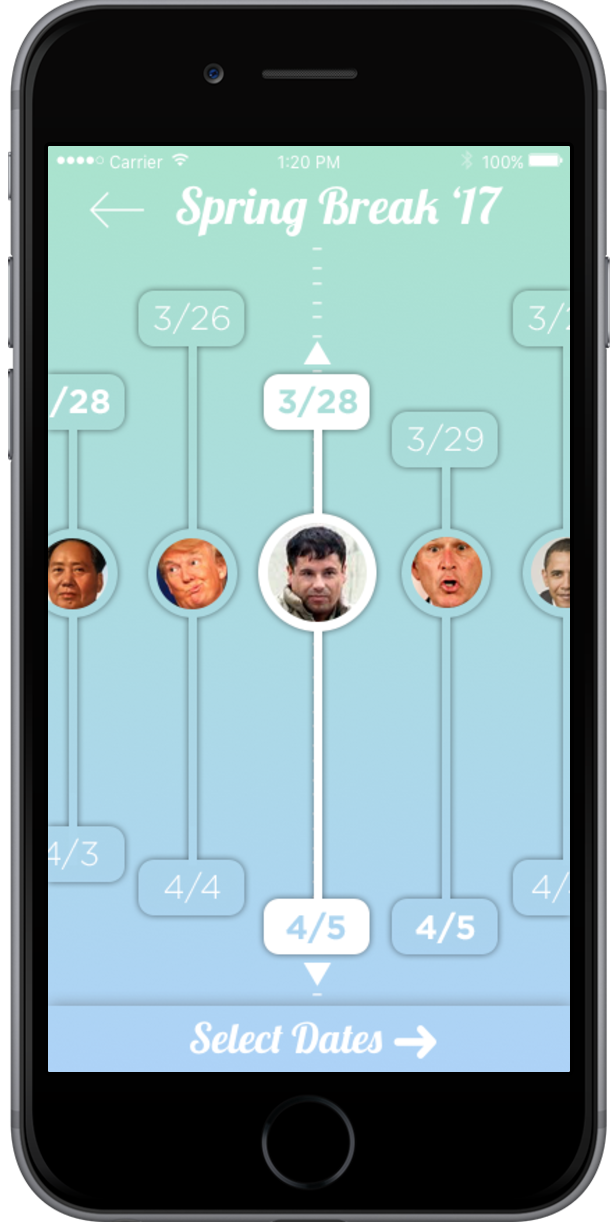 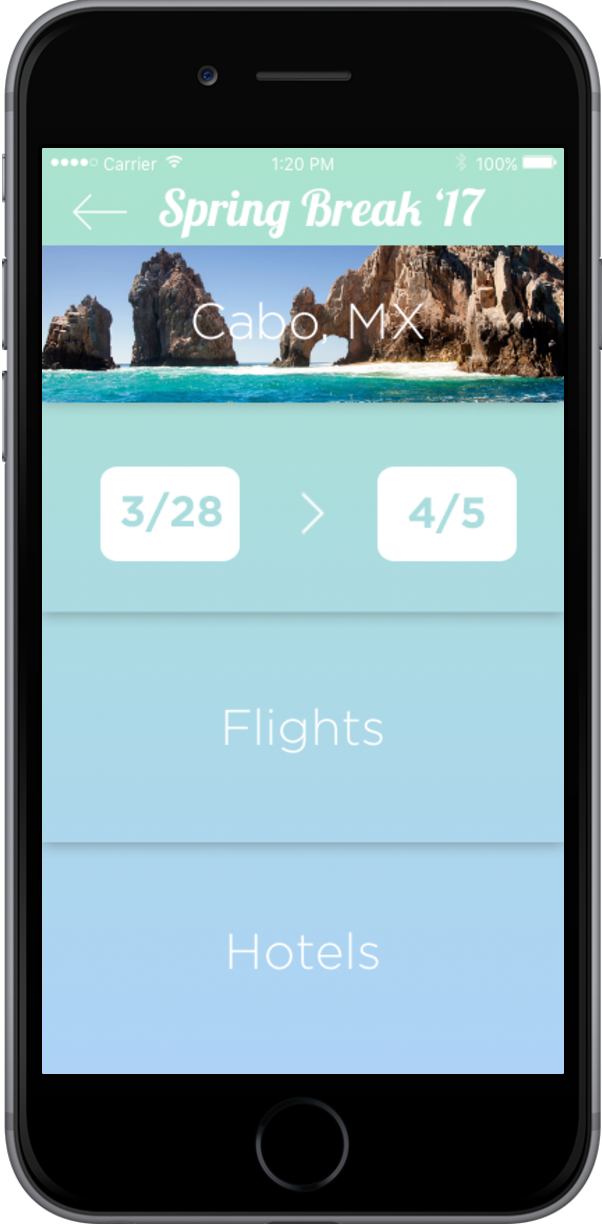 Task #3: Plan and book flights
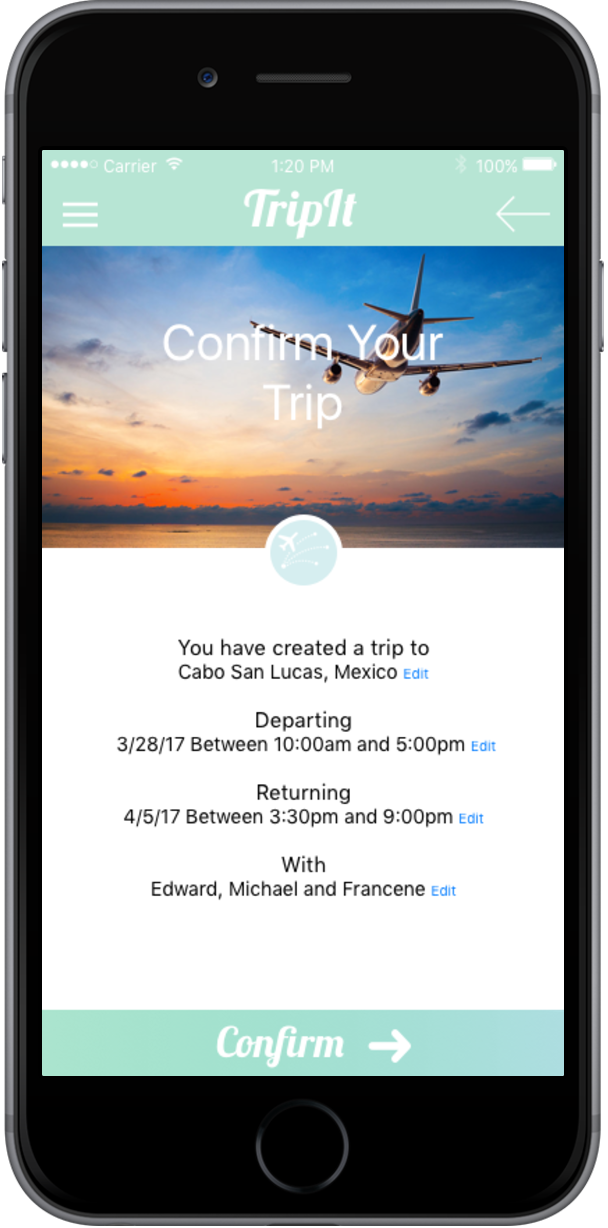 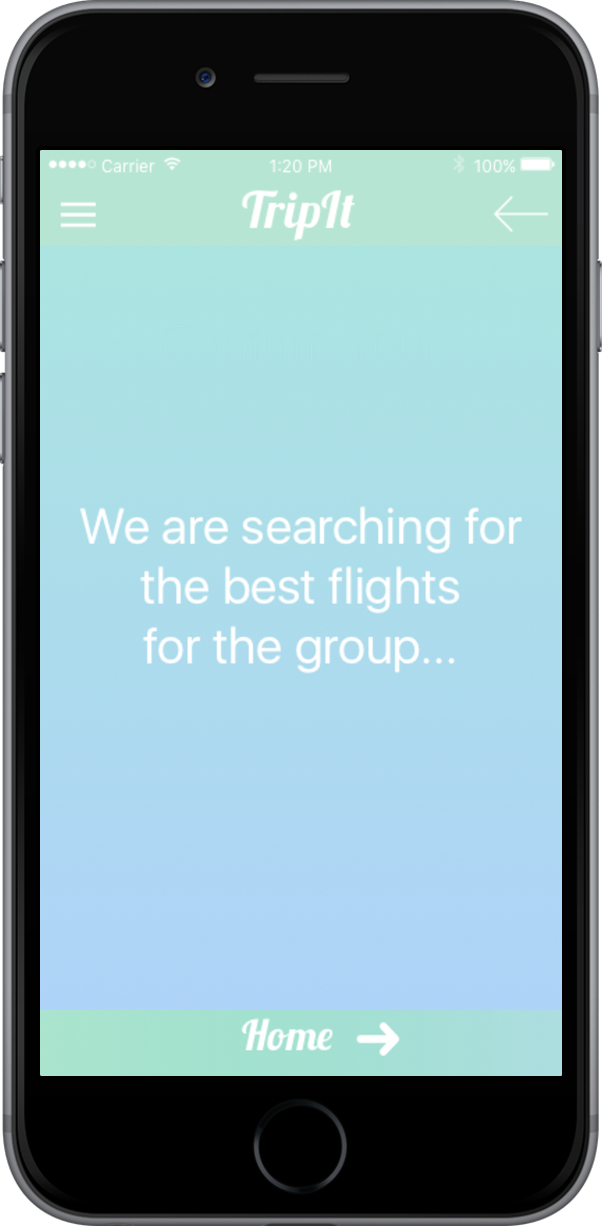 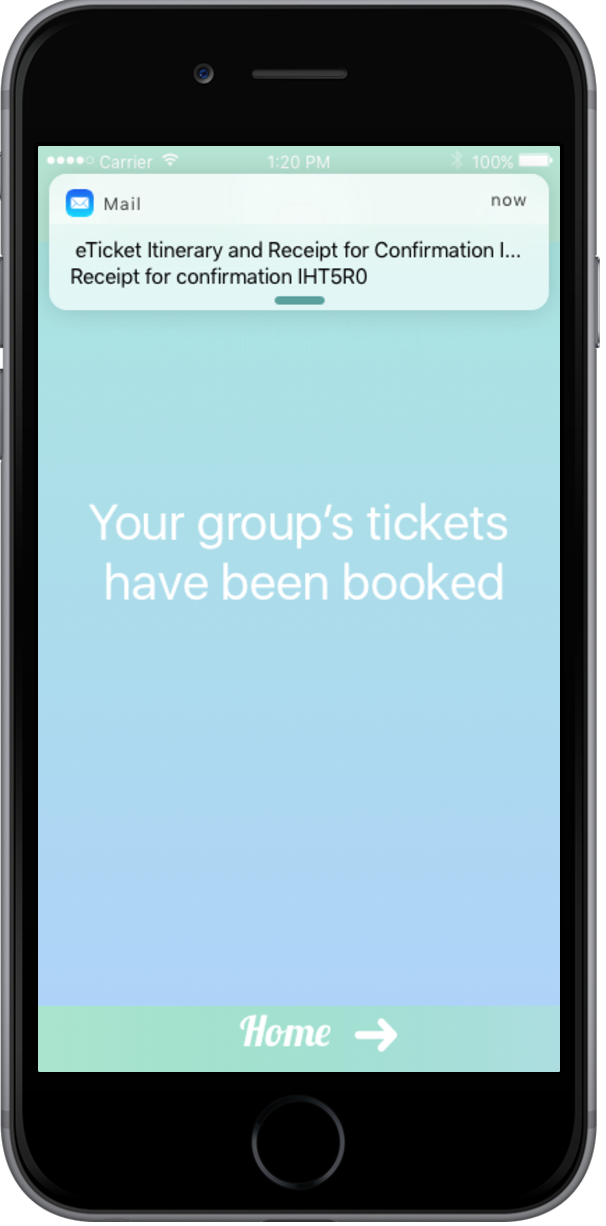 Overview
Mission Statement
Three Tasks
Revised Interface Design
	Feedback Recap
Major Design Changes
Medium-Fi Prototype Task Flows
Prototype Overview
Prototyping Tools
Significant learning curve. Several packages needed to make it useful
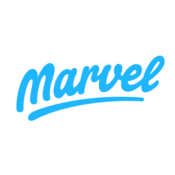 Easy interface very poor content creation. No free download of content.
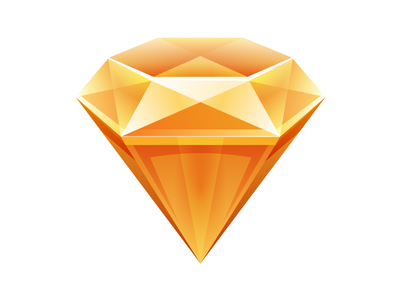 Limitations/tradeoffs of the current prototype
Hotels feature is a placeholder going forward
You can only upvote or downvote locations, no veto
Date range finds range that satisfies all, may not be possible

More or less everything is “Wizard of Oz’ed” real app requires complex input
Hard-coded features
Clearly all features hard coded here, going forward anticipate hard coding
Dates
Locations
Questions?